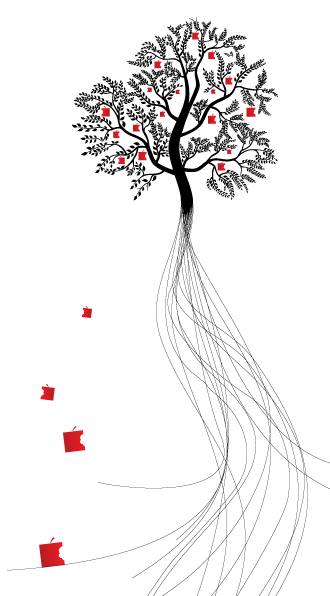 Standardi kvalitete za vrednovanje u postupku inicijalne akreditacije studija
Online radionica za predstavnike visokih učilišta:
„Pokretanje postupka inicijalne akreditacije”
4. listopada 2023.
mr. sc. Sandra Bezjak, pomoćnica ravnatelja
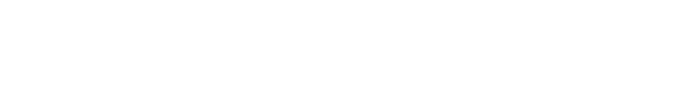 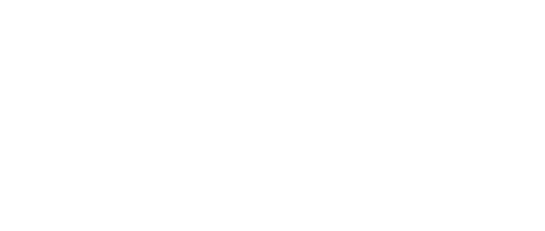 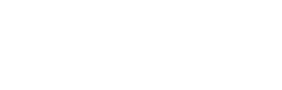 Sažetak
Kriteriji propisani zakonom

Standardi kvalitete u skladu s ESG-jem

Ocjenjivanje kvalitete studija prema standardima kvalitete
Kriteriji propisani zakonom (kvantitativni)
Zakon o osiguravanju kvalitete u visokom obrazovanju i znanosti (NN, 151/22); čl. 12.:

najmanje 1m2 prostornog kapaciteta po studentu
nastavnici zaposleni u punom radnom vremenu koji izvode kolegije u ukupnoj vrijednosti najmanje 50 % svih oblika neposredne nastave za sveučilišni odnosno 35 % za stručni studij
na filološkim studijima najviše polovina nastavnika može biti izabrana na radno mjesto lektora, višeg lektora i lektora savjetnika
ukupno godišnje nastavno opterećenje svih nastavnika na javnom visokom učilištu ne smije premašiti 20 % ukupnoga godišnjeg standardnog nastavnog opterećenja utvrđenog kolektivnim ugovorom
omjer ukupnog broja upisanih studenata i nastavnika zaposlenih u punom radnom vremenu te naslovnih nastavnika ne smije biti veći od 30:1
Standardi kvalitete u skladu s ESG-jem
ESG I. dio
ESG II. dio
ESG III. dio
Unutarnje osiguravanje kvalitete
tVanjsko osiguravanje kvalitete
tAgencije za osiguravanje kvalitete
3
2
1
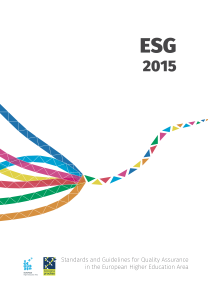 Standardi kvalitete u skladu s ESG-jem
ESG 2.1. Vanjskim osiguravanjem kvalitete razmatra se djelotvornost procesa unutarnjeg osiguravanja
kvalitete opisanih u I. dijelu ESG-ja
Politika osiguravanja kvalitete
1.1
Izrada i odobravanje programa
1.2
Učenje, poučavanje i vrednovanje usmjereno na studenta
1.3
Upis i napredovanje studenata, priznavanje i certificiranje
1.4
Nastavno osoblje
1.5
Resursi za učenje i podrška studentima
1.6
Upravljanje informacijama
1.7
1.8
Informiranje javnosti
1.9
Kontinuirano praćenje i periodička revizija programa
Periodičko vanjsko osiguravanje kvalitete
1.10
Inicijalna akreditacija studija
Cilj         provjeriti zadovoljava li predloženi studij sve uvjete potrebne za izdavanje dopusnice
Obuhvaća analizu kvalitete i donošenje ocjene stručnog povjerenstva na trostupanjskoj skali
Pojašnjenje terminologije
Tema – standardi su sadržajno grupirani u 4 tematske cjeline

Standard – jasno definirana razina kvalitete pojedinog aspekta kvalitete visokog učilišta 

Indikator – pokazatelj na temelju kojeg se procjenjuje razina usklađenosti standarda

Izvori za provjeru ispunjenosti standarda – dokumenti visokog učilišta, mrežna stranica i ostali materijali koji služe za provjeru i procjenu razine ispunjenosti standarda
I. Tema: Unutarnje osiguravanje kvalitete(ESG 1.1., 1.7., 1.8.)
Opravdanost pokretanja novog studija u odnosu na misiju te gospodarske/društvene potrebe

Proces unutarnjeg osiguravanja kvalitete novoga studijskog programa

Prikupljanje, analiziranje i korištenje podataka za unaprjeđivanje studijskog programa

Informiranje javnosti o planovima za donošenje novih/ izmjenama postojećih programa
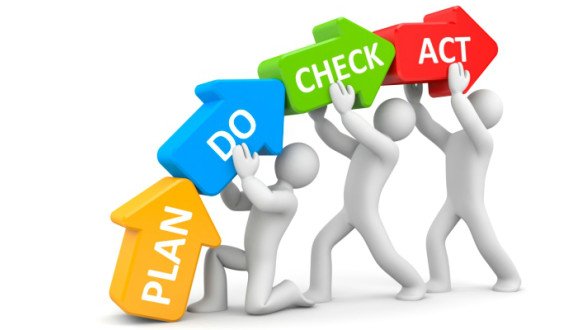 II. Tema: Studijski program(ESG 1.2. i 1.9.)
Predviđeni ishodi učenja studijskog programa (razina i profil)

Usklađenost predviđenih ishoda učenja kolegija i programa
										  
Sadržaj studijskog programa

Raspodjela ECTS bodova

Studentska/stručna praksa 

Regulirane profesije
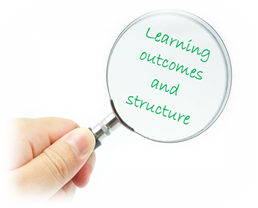 Kompetencije
Kompetencijski pristup razvoju studijskog programa
IU studijskog programa
IU kolegija
Sadržaj studijskog programa/kolegija
III. Tema: Nastavni proces i podrška studentima(ESG 1.3., 1.4. i 1.6.)
Uvjeti upisa

Planirane nastavne metode/poučavanje 
    usmjereno na studenta

Podrška budućim studentima 

Objektivno i dosljedno vrednovanje i ocjenjivanje studentskih postignuća
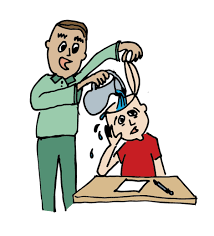 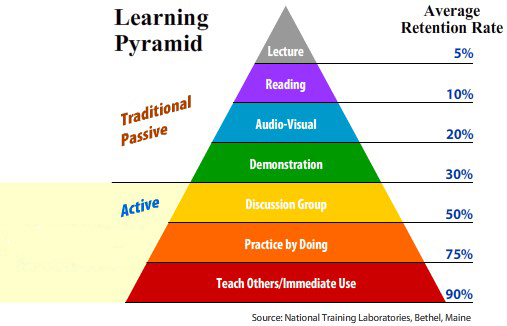 Predviđeni ishodi učenja

       Nastavne metode

Vrednovanje i ocjenjivanje
IV. Tema: Nastavnički kapaciteti i infrastruktura(ESG 1.5. i 1.6.)
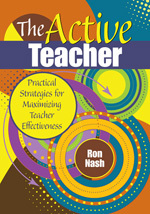 Nastavnički kapaciteti

Kvalifikacije i radno iskustvo vanjskih suradnika 

Prostor, oprema i infrastruktura

Knjižnica

Financije
Ocjene na razini standarda i teme
Nije ispunjen

Djelomično ispunjen

Ispunjen
Način ocjenjivanja standarda i tema
Pri ocjenjivanju teme povjerenstvo se vodi ovim pravilima:
Ako je ijedan standard unutar teme ocijenjen sa nije ispunjen i tema će biti ocijenjena sa nije ispunjen.

Ako nijedan standard unutar teme nije ocijenjen s nije ispunjen, a većina je standarda unutar teme ocijenjena s djelomično ispunjen i tema će biti ocijenjena s djelomično ispunjen.

Ako nijedan standard unutar teme nije ocijenjen sa nije ispunjen, a većina je standarda unutar teme ocijenjena sa ispunjen i tema će biti ocijenjena sa ispunjen.
Donošenje zaključne preporuke povjerenstva
Izdavanje dopusnice za izvođenje studija

Odbijanje izdavanja dopusnice za izvođenje studija 
    (ako je ijedna tema ocijenjena s nije ispunjen)
Akreditacija združenog studija
Novi ZOK propisuje vrednovanje združenog studija domaćeg i stranog visokog učilišta prema Europskom pristupu osiguravanju kvalitete združenih studija

Konzorcij koji predlaže združeni studij odabire jednu agenciju iz EQAR-a, provodi se jedan postupak s jednim stručnim povjerenstvom i prema jedinstvenim standardima iz Europskog pristupa.
Dokumenti
Projekt IMPEA
Standardi kvalitete u postupku akreditacije združenog studija domaćeg/ih i inozemnog/ih visokih učilišta 

Pravilnik o provedbi postupka akreditacije združenog studija domaćeg/ih i inozemnog/ih visokih učilišta 

Europski pristup osiguravanju kvalitete združenih studija
Erasmus+ projekt Facilitating implementation of the European Approach for Quality Assurance of Joint Programme


Procedura vanjskog vrednovanja združenih studija prema Europskom pristupu

Standardi za vanjsko vrednovanje združenih studija prema Europskom pristupu

Self-evaluation Report Template
Panel Report Template

Consortium Statement to the Panel Report
http://impea.online/
Inicijalna akreditacija online studija
Novi ZOK – akreditacija online studija u nadležnosti AZVO-a, nije potrebno odobrenje Nacionalnog vijeća

Razvoj modela inicijalne akreditacije online studija u tijeku

Osnova za razvoj modela inicijalne akreditacije online studija: 

Standards and guidelines for QA in EHEA (ESG)
Considerations for QA of E-learning provision 
TeSLA Framework for QA of e-Assessment
Kriteriji Nacionalnog vijeća za vrednovanje online studija


Trenutno je u RH 19 akreditiranih online studijskih programa (Upisnik MZO)
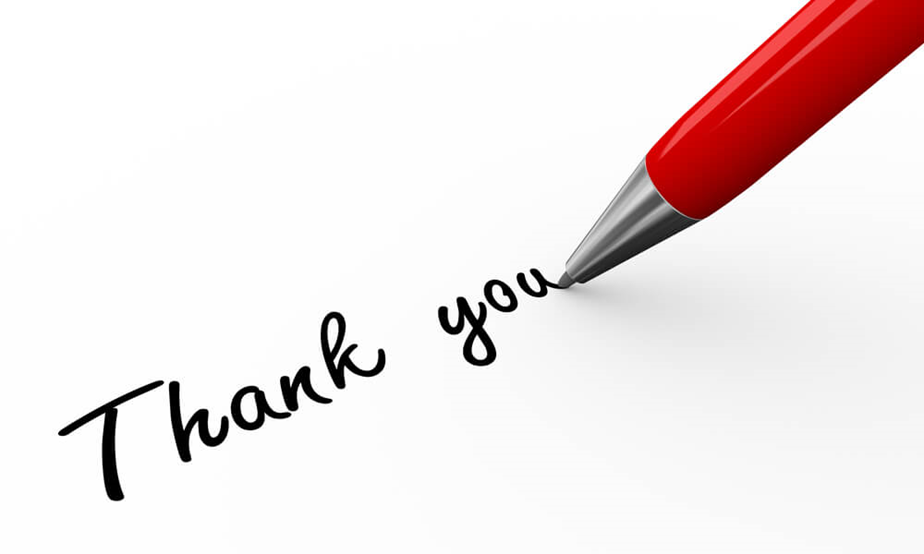 Agencija za znanost i visoko obrazovanjeDonje Svetice 38/5
10000 Zagreb
Croatia

tel: + 385 1 6274 – 811

sandra.bezjak@azvo.hr 

www.azvo.hr
https://www.facebook.com/azvo.zg/ 
https://twitter.com/AZVOtweet